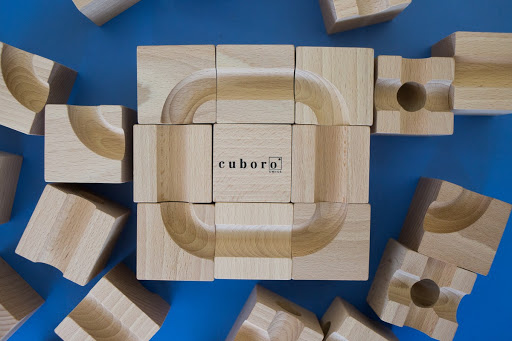 Кружок куборо
Подготовительная группа № 6 «Кузнечики»
Выполнила Тарасова Н.П.
Февраль 2020 г.
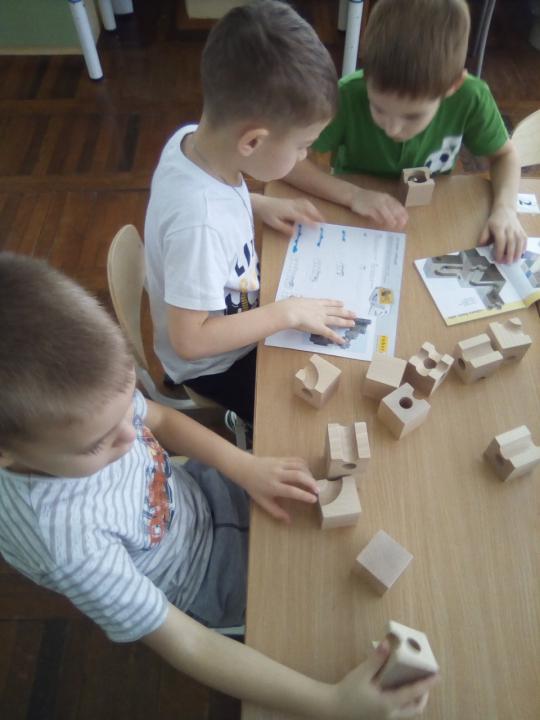 Подошел любимый час,
Сегодня «Куборо» у нас.
Кубики все достаем,
Строить вместе мы начнем.
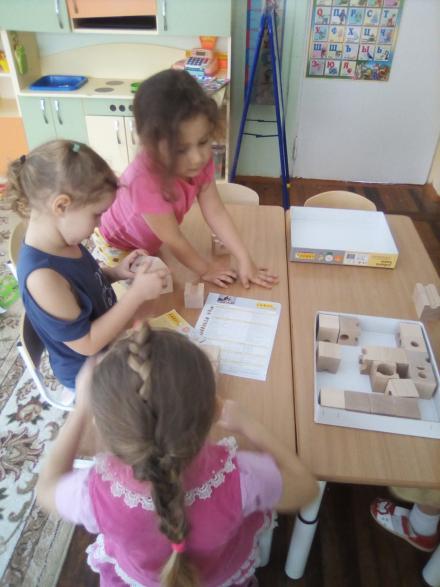 Девочки и мальчики 
схемы изучают.
Что у них получиться,
Они пока не знают.
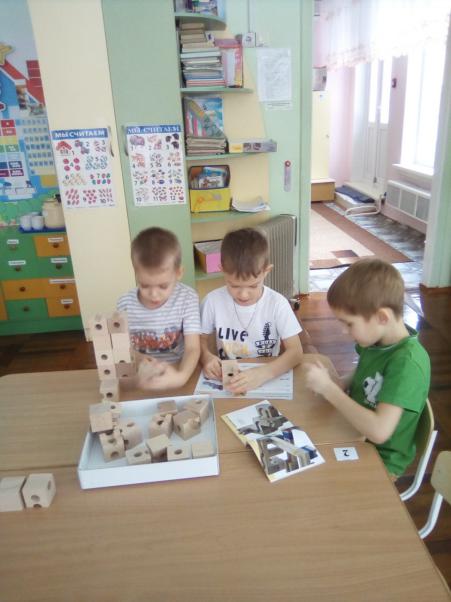 Мальчики взялись за дело
И работа закипела.
Схему изучили,
строить башню приступили.
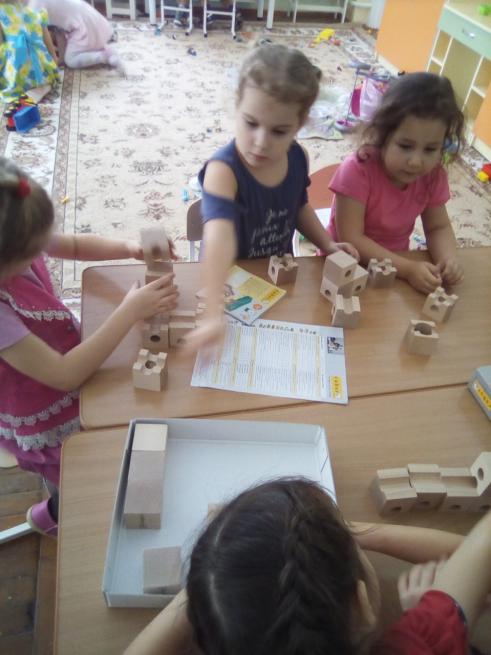 Сальникова Даша
помощница наша.
Все понятно объяснит,
как построить лабиринт.
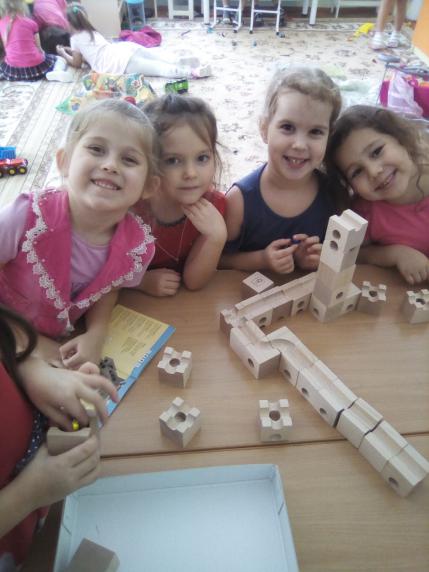 Девочки не отстают
от мальчишек тоже.
Даша здесь руководит,
она всегда поможет.
Спасибо за внимание!